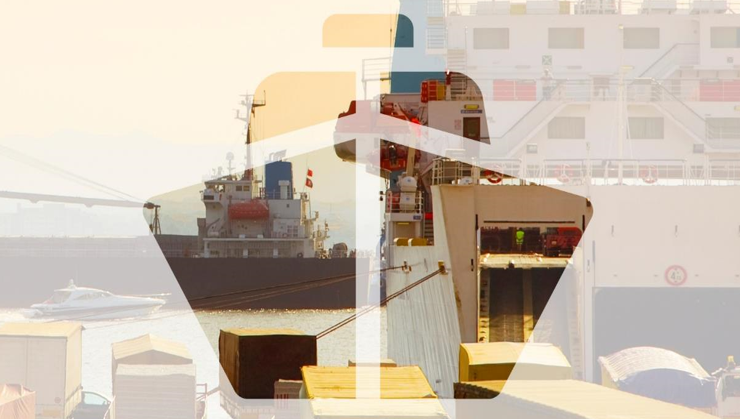 RESUMEN EJECUTIVO
Junio 2024
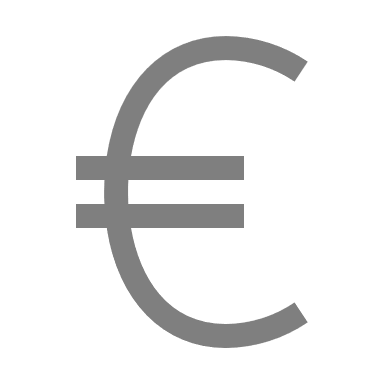 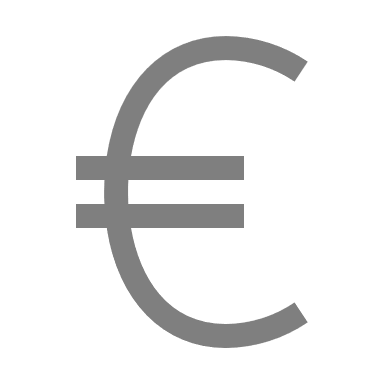 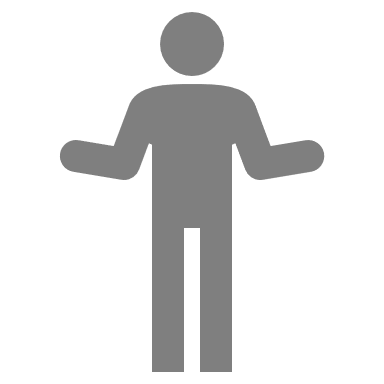 FASE 1. REVISIÓN DEL MARCO ESTRATÉGICO
FASE 2. ANÁLISIS Y DIAGNÓSTICO
FASE 3. DEFINICIÓN E IMPLANTACIÓN DEL PLAN
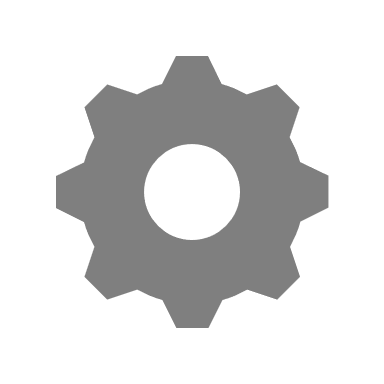 Revisión del Marco Estratégico
Misión, visión y valores
Agenda de cambio
Posicionamiento Estratégico Actual
Estudio de Mercado: Hinterland y Foreland.
Benchmarking con puertos competidores
Entrevistas a la Comunidad Portuaria
Análisis Interno y Análisis Externo
Análisis DAFO y Análisis CAME
Metas y Líneas Estratégicas
Mapa Estratégico e indicadores
Objetivos Operativos y Plan de Acción
Propuesta de Migración
Plan de Comunicación
Planificación de la implantación
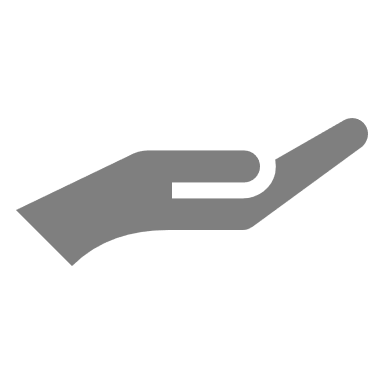 INTRODUCCIÓN
El Plan Estratégico del Puerto de Cartagena 2021-2025 tiene como objetivo general la definición de las líneas de acción y objetivos que permitan desarrollar las correctas políticas portuarias, de inversiones, comerciales, de servicios y de organización en los próximos años, estableciendo así las bases para alcanzar ventajas competitivas que favorezcan la obtención de rendimientos comerciales a corto plazo, y la creación de valor en el largo plazo.
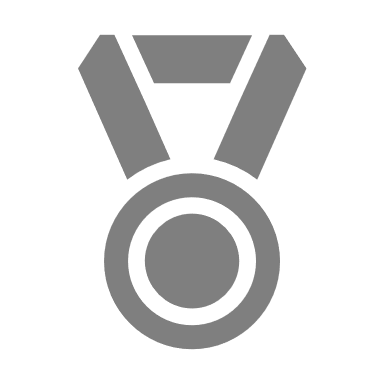 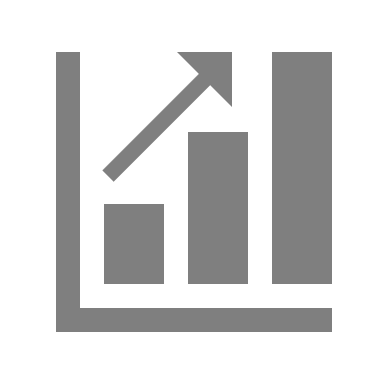 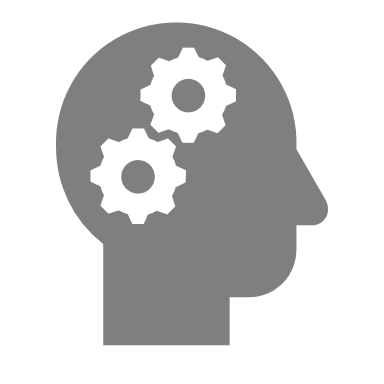 Desarrollar nuestras capacidades de gestión estratégica
Diseñar una estrategia de crecimiento sostenible
Identificar áreas de mejora de los procesos internos
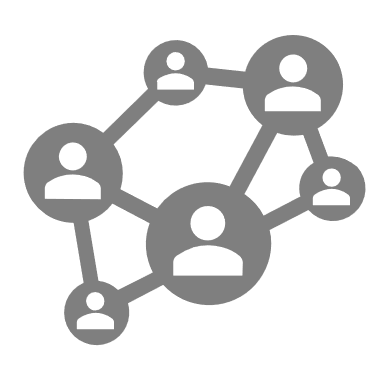 Alinear la estructura organizativa actual para ejecutar la estrategia
Fortalecer nuestra propuesta de valor en el mercado
Reexaminar la manera en la que generamos valor
La metodología de trabajo utilizada ha favorecido tanto la participación de todos los miembros de la Comunidad Portuaria como la consecución de los objetivos perseguidos por la Autoridad Portuaria. Así, el esquema de trabajos seguido ha abarcado los siguientes análisis:
Orientación a cliente y servicios
Transversalidad, trabajo en equipo
Creatividad
Transparencia y credibilidad
Compromiso con el entorno
VALORES
MISIÓN, VISIÓN Y VALORES
“FOMENTAMOS UN CRECIMIENTO SOSTENIBLE OFRECIENDO INFRAESTRUCTURAS PORTUARIAS Y SERVICIOS EFICIENTES, ÁGILES, TRANSPARENTES Y ORIENTADOS AL CLIENTE PARA SER UN REFERENTE EN SOLUCIONES LOGÍSTICAS SIMPLES E INTEGRADAS”
VISIÓN
“CONVERTIRNOS EN UNA PLATAFORMA INTERMODAL GLOBAL, VERSÁTIL Y CONFIABLE REFERENTE EN EL MEDITERRÁNEO A TRAVÉS DE UN PUERTO 4.0 Y UN EQUIPO COHESIONADO”
MISIÓN
MISIÓN, VISIÓN Y VALORES| PROPUESTA DE VALORES
Los valores de la APC se basan en la gestión eficaz y sostenible como empresa integrada de servicios, centrada en satisfacer las necesidades de sus clientes. Con dicho espíritu se ha realizado una nueva propuesta de valores.
ORIENTACIÓN A CLIENTE Y SERVICIOS: Para satisfacer las necesidades de nuestros clientes, como empresa integrada de servicios.


TRANSVERSALIDAD, TRABAJO EN EQUIPO: Para favorecer la comunicación efectiva entre el equipo de trabajo y mantener un diálogo abierto con el entorno.


CREATIVIDAD: Para impulsar el crecimiento organizacional basado en soluciones innovadoras y en la mejora continua.


TRANSPARENCIA Y CREDIBILIDAD: Para ofrecer información clara y rigurosa sobre la actividad portuaria, sus impactos y retornos.


COMPROMISO CON EL ENTORNO: Para garantizar un desarrollo sostenible, velando por el bienestar social, económico y ambiental.
EJERCICIO DAFO - CAME
DEBILIDADES
Línea de atraque y calado de la actual terminal de contenedores insuficientes
Conectividad limitada del puerto. Por ferrocarril, con el Foreland, e incluso entre las dos dársenas del puerto
Estructura de la APC desalineada con respecto a las necesidades reales de RRHH de los departamentos
Ausencia de una planificación previa para la gestión interna en diferentes ámbitos
Desconocimiento de la sociedad de la importancia del puerto para su entorno
Falta de espacio para mercancía general y granel sólido
Poca diversificación de tráficos, dependencia muy alta del tráfico que genera un único cliente
Elevado coste de posibles obras de ampliación por la gran profundidad del mar
AMENAZAS
Tramitación administrativa de proyectos de ampliación de infraestructura portuaria lenta (alta protección medioambiental de la zona)
Puertos competidores como Algeciras y Valencia, posible implantación de nuevos puertos de contenedores en norte de África
Problemas administrativos y trabas burocráticas para instalación de nuevos negocios
Países emergentes cada vez más competitivos gracias a su fuerte reducción de costes
Evolución de la flota mundial de portacontenedores hacia buques de gran eslora y calado
Problemas de seguridad derivados de la globalización y la búsqueda de minimización de costes
Demanda de una mayor calidad de vida por parte de la población urbana
NEGATIVO
¿Cómo podemos actuar?
INTERNO
EXTERNO
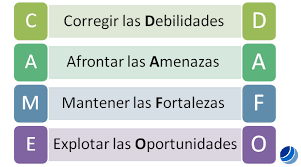 FORTALEZAS
Tráfico fidelizado vinculado a la industria petroquímica y a la potente industria agro-ganadera de la Región de Murcia, lo que supone una estabilidad en los ingresos de la AP
Buena situación financiera, capacidad inversora, siendo el puerto del sistema portuario que ha obtenido mayor rentabilidad en 2018
Equipo de la APC accesible y colaborador, con alto grado de comunicación con el cliente
Servicios de calidad, eficientes, competitivos y disponibles 24/7, 360 días al año
En general, precios competitivos de los servicios portuarios (salvo practicaje y remolque)
Gran calado disponible en la dársena de Escombreras, con oportunidad para crecer
Ausencia de sociedad de estiba en el Puerto de Cartagena
OPORTUNIDADES
Crecimiento de la demanda de nuevos productos y mercados: biocombustibles, tráfico contenerizado, marinas de megayates, reparación de plataformas offshore, etc.
Apertura creciente de la administración local y regional hacia el Puerto (referente en integración Puerto – Ciudad)
Disponibilidad de espacios para el desarrollo de áreas logísticas
Disponibilidad de nuevas tecnologías y modelos de industria 4.0 aplicados al ámbito marítimo portuario (mejoras en eficiencia y competitividad)
Demanda creciente de productos petroquímicos y del sector agroalimentario producidos en la región de Murcia
Demanda creciente de nuevos servicios portuarios para cubrir necesidades de avituallamiento de buques
Concepto de Puerto Seguro, con sistemas procedimentados y certificados de gestión de la seguridad
POSITIVO
LÍNEAS ESTRATÉGICAS
MAPA ESTRATÉGICO | COORDINADORES
Desarrollo sostenible
Impacto positivo en el Entorno
Sostenibilidad de negocio
Incrementar ingresos de forma diversificada, manteniendo la rentabilidad
Contribuir al desarrollo sostenible económico-social
Económico
 y Social
C1
P1
R1
R2
C6
C5
P2
P6
R4
R3
C2
E1
P4
E2
P7
P3
C3
C4
P5
Captar producto de la región de Murcia
Mejorar la integración puerto-ciudad
Fidelizar los tráficos clave
Potenciar la comunicación externa y establecer canales bidireccionales con entorno
Clientes y Entorno
Ampliar el foreland a nuevos países objetivo y navieras
Potenciar la multimodalidad y mejorar la conectividad del Puerto
Disponer de una nueva terminal polivalente y multimodal
Ofrecer actividades y servicios eficientes y competitivos
Convertirnos en un Puerto Inteligente e Interconectado
Ser un Puerto 
Eco-Sostenible
Competitividad basada en innovación
Procesos
Generar espacios portuarios y optimizar su uso
Mejorar la eficiencia y disponibilidad de las infraestructuras portuarias
Garantizar una seguridad integral
Gestión avanzada
Impulsar el talento a través de un equipo comprometido y cohesionado
Integrar la sostenibilidad en la gestión del Puerto
Transformación digital y gestión del cambio en la APC
Orientar la organización hacia la estrategia y la eficiencia
Recursos
PLAN DE IMPLANTACIÓN I
El Plan de Implantación recoge la el modelo de ejecución de la estrategia definida en el Plan Estratégico del Puerto de Cartagena 2020-2025. Detalla los mecanismos de control y seguimiento de la misma, desde el órgano de gobierno de la estrategia, hasta los comités para evaluar el desempeño de la organización en cada uno de los objetivos estratégicos definidos, permitiendo al equipo directivo obtener a lo largo del tiempo una visión global de la situación de la organización y evaluar periódicamente su avance para identificar y corregir los problemas que puedan surgir hasta lograr los objetivos propuestos.

Habitualmente la gestión de la estrategia suele recaer en diferentes comités y procedimientos establecidos con poca coordinación entre si. Sin embargo, se trata de un trabajo muy específico, con funciones y responsabilidades bien determinadas, visibilidad y capacidad de coordinación. Por ello, en el Plan de implantación definido cobra mucha importancia la Oficina de Gestión Estratégica (OGE). La OGE es la unidad de la organización destinada a ejecutar y coordinar la estrategia, siendo su principal responsabilidad la supervisión y administración del Plan Estratégico. 

Así, los Comités Estratégicos se centrarán en el seguimiento de la estrategia, encargándose de recoger toda la información necesaria de los objetivos estratégicos, indicadores, objetivos operativos y proyectos relacionados con el área de su competencia, con el soporte de la OGE. Se reunirán periódicamente para analizar su evolución y hacer propuestas que serán elevadas al Comité Estratégico General través de la OGE.

El Comité Estratégico General será responsable de coordinar la gestión y seguimiento de la estrategia en su conjunto, tomando las decisiones más  importantes.
Coordinadores de objetivos, KPIs y Proyectos
Oficina de 
Gestión Estratégica (OGE)
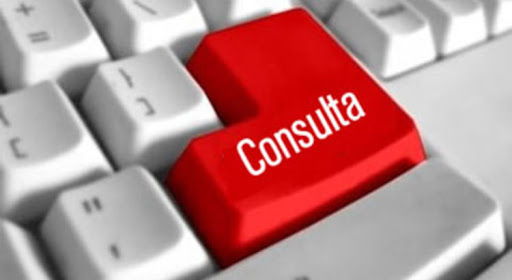 Por último, Los Comités Consultivos serán el principal mecanismo de trabajo con la Comunidad Portuaria, serán diseñados por la Oficina de Gestión Estratégica y los líderes de los Comités Estratégicos según las principales áreas de interés de la estrategia del Puerto, evitando sobrecargar a los principales agentes de la Comunidad Portuaria con su participación en reuniones periódicas. El objetivo de estos comités es hacer llegar a los responsables de la gestión y seguimiento de la estrategia las iniciativas y propuestas de todos los miembros de la Comunidad Portuaria, obteniendo más información para el proceso de toma de decisiones.
COMITÉ ESTRATÉGICO GENERAL
SOSTENIBILIDAD DE NEGOCIO
IMPACTO 
POSITIVO
COMPETITIVIDAD BASADA EN INNOVACIÓN
COMITÉS CONSULTIVOS
GESTIÓN 
AVANZADA
OFICINA GESTIÓN ESTRATÉGICA
OE 1
OE 4
OE x
OE 5
OE 6
OE x
OE 5
OE 7
OE x
OE 8
OE 9
OE x
OO 2
OO x
P 2
P x
OO 4
OO x
OO 3
OO x
P 4
P x
P 3
P x
OO 5
OO x
P51
P x
PLAN DE IMPLANTACIÓN II
TOMA DE DECISIONES
COORDINACIÓN Y CONSULTA
SEGUIMIENTO

 COMITÉS ESTRATÉGICOS



COORDINADORES OBJETIVOS ESTRATÉGICOS
Aspiracional
EJECUCIÓN
RESPONSABLES OBJETIVOS OPERATIVOS


RESPONSABLES PROYECTOS / INICIATIVAS
Operacional